ADMINISTRASI 
PERKANTORAN MODERN
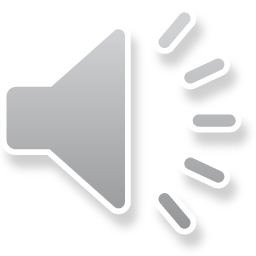 MUHAMMAD DARWIS & NASARUDDIN H.

PENDIDIKAN ADMINISTRASI PERKANTORAN
JURUSAN ILMU ADMINISTRASI, FIS UNM
TAHUN 2021
Pengertian dan Konsep Dasar ADMINISTRASI PERKANTORAN MODERN
Pertemuan 1
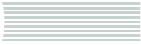 PENGERTIAN DAN KONSEP DASAR ADMINISTRASI
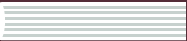 Bila diteliti secara cermat Administrasi adalah rangkaian kegiatan atau proses yang:
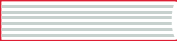 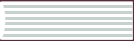 Dilakukan oleh sekelompok orang (dua orang atau lebih)

Berlangsung dalam suatu bentuk kerjasama

Dimaksudkan untuk mencapai tujuan tertentu yang telah ditetapkan
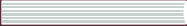 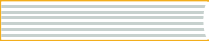 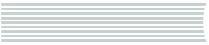 PENGERTIAN KANTOR DAN KANTOR MODERN
Perkataan kantor berasal dari bahasa Belanda “kantoor” yang bisa diartikan sebagai:
Prof. Prajudi Atmosudirdjo:

Ruang atau kamar kerja, atau ruang tulis.
Markas, atau ruang (kompleks) dimana seorang pengusaha beserta stafnya menjalankan aktivitas–aktivitas pokoknya.
Biro atau tempat kedudukan pimpinan dari suatu administrasi, 
Instansi, badan, jawatan, perusahaan.
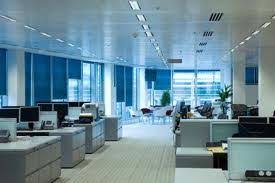 KANTOR DAN KANTOR MODERN
Sedang pengertian kantor dalam Bahasa Inggris “Office” diartikan sebagai:
Kewajiban, tugas, fungsi (duty, task, function).
Jabatan (tenure of official position).
Markas atau ruang dimana seorang pengusaha dan stafnya menjalankan aktivitas usaha pokoknya (quarters, or staff or collective authority of company, government, department, etc).
Jasa pelayanan (service, kind help).
Tugas pekerjaan, komposisi dari urusan–urusan tertentu (the work which it is some body’s duty to do, work, and duties).
Tempat, gedung, yang dipakai sebagai pusat tempat kerja tata usaha (place, building, rooms, of business and clerical work).

Prof. Prajudi Atmosudirdjo
KANTOR DAN KANTOR MODERN
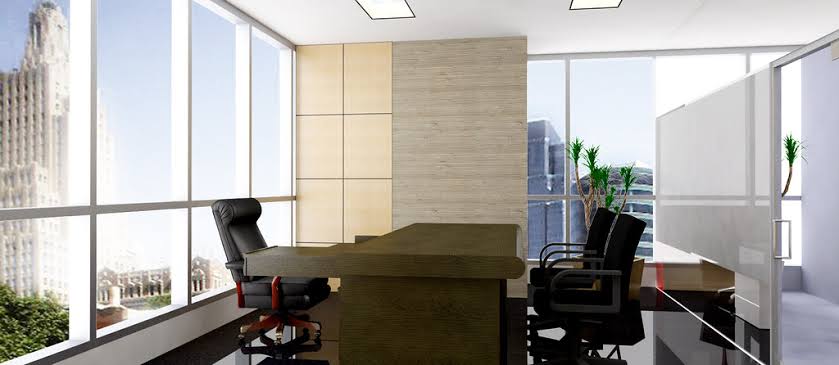 Di Indonesia sendiri pengertian kantor diartikan sebagai tempat, atau ruangan, dan proses kegiatan penanganan data / informasi
Dengan demikian, kantor adalah:

Tempat atau ruangan penyelenggaraan  kegiatan  pengumpulan, pencatatan, pengolahan,    penyimpanan, dan pendistribusian atau    penyampaian data / informasi.

Proses penyelenggaraan kegiatan pengumpulan,  pencatatan, pengolahan, penyimpanan dan  pendistribusian / penyampaian data / informasi.

Sarana Pemusatan Kegiatan Bersifat Administratif  atau manajerial
PERKANTORAN MODERN
Perkantoran modern mempunyai ciri-ciri:

Memiliki bangunan dan tata ruang yang baik,
Menggunakan alat dan perlengkapan termasuk mebeler yang tepat,
Para pegawai dalam melaksanakan tugas-tugasnya berdisiplin profesional
Memiliki sikap dan cara berfikir serta bertindak sesuai dengan tuntutan jaman.
Mendayagunakan biaya, menerapkan tatalaksana yang demokratis, efektif, efesiensi, produktif, berkeadilan, dan perlakuan manusiawi.
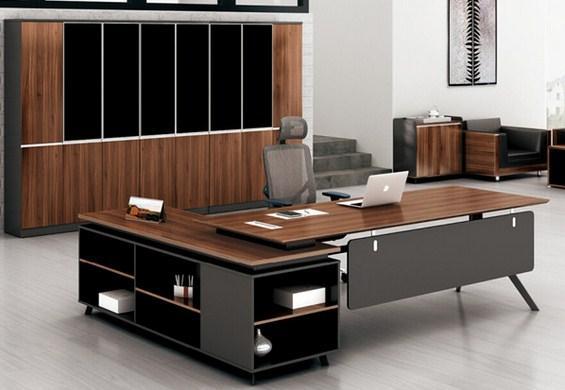 Tulis Menulis
Surat Menyurat
Arsip
Pendiktean
Pelatinan
Pengetikan
Pengoreksian
Penandatangan
Penghitungan
Pembuatan Laporan
MACAM-MACAM PEKERJAAN KANTOR
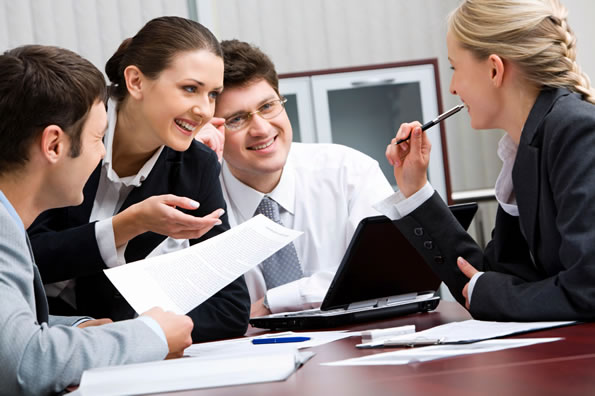 Bukan Tulis Menulis
Penggandaan
Tata Ruang Kantor
Tata Lingkungan Kantor
Pelayanan Tamu
Pelayanan Telepon